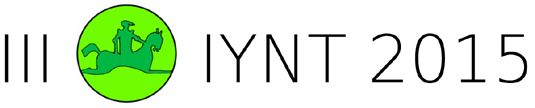 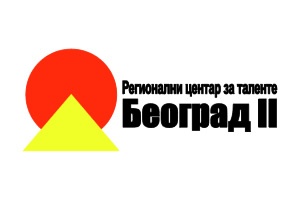 International Young  Naturalists’ Tournament
17. Starch monster
Serbian team          
                                Regional Center For Talented Youth 
						         Belgrade II
Problem 17: Starch monster
A water suspension of starch is placed on a loudspeaker. Investigate and describe the resulting starch monsters.
Materials
Substances:			~Equipment:
Water				   - Amplifier
Starch				   - Loudspeaker
						   - Tone Generator
Accessories:
 Plastic bags
Non-newtonian fluids
Fluids that don’t act by Newtons laws are called non-newtonian fluids

Our mixture of corn starch and water is non-newtonian
10Hz
20Hz
40Hz
60Hz
80Hz
100Hz
120Hz
140Hz
160Hz
180Hz
Conclusion
The best starch monster was at 20Hz		
Higher frequency – Smaller starch monsters
Thank you for your attention!